Highs and Lows on the Road to High Quality Data
Kathy Hebbeler and Lynne Kahn

ECO at SRI International and ECO at UNC
American Evaluation Association Anaheim, CA
November,  2011
What we will cover
Review of the timeline for national reporting
Share the national data
Describe how the national data were computed
Discuss the quality of the national data
Discuss the meaning of the numbers
Early Childhood Outcomes Center
2
Timeline
Early Childhood Outcomes Center
3
Request from the U.S. Department of Education
Analyze the data for possible inclusion as a GPRA indicator.
Also, to use in President’s budget justification for Part C and Preschool 619 funding.
Initial request received in 2010, repeated in 2011.
Early Childhood Outcomes Center
4
The Dilemma
Variations in quality of state data
Some states started earlier
Some states had devoted more attention to improving quality
What would be the impact of state variation in data quality on the national number?
Early Childhood Outcomes Center
5
Our Response
Compute the analyses several ways
Identify the states with the highest quality data and use only their data.  Stratify by number of children served and weight data to produce national estimate.
Use data from all states. Weight data to represent the nation.
Weighting necessary because a few states are sampling. Also, many states not reporting data on all children.
Early Childhood Outcomes Center
6
Note:  Based on 29 States with highest quality data
Early Childhood Outcomes Center
7
OSEP Reporting Categories
Percentage of children who: 
a.	Did not improve functioning
b.	Improved functioning, but not sufficient to move nearer to functioning comparable to same-aged peers 
c.	Improved functioning to a level nearer to same-aged peers but did not reach it
d.	Improved functioning to reach a level comparable to same-aged peers
e.	Maintained functioning at a level comparable to same-aged peers
3 outcomes x 5 “measures” = 15 numbers
Early Childhood Outcomes Center
8
Note:  Based on 29 States with highest quality data
Early Childhood Outcomes Center
10
The Summary Statements
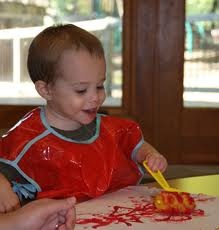 Of those children who entered the program below age expectations in each outcome, the percent who substantially increased their rate of growth by the time they turned 3 [6] years of age or exited the program.
The percent of children who were functioning within age expectations in each outcome by the time they turned 3 [6] years of age or exited the program.
Early Childhood Outcomes Center
11
[Speaker Notes: States set targets on the Summary Statements]
Note:  Based on 33 States with highest quality data
Early Childhood Outcomes Center
12
Note:  Based on 33 States with highest quality data
Early Childhood Outcomes Center
13
Criteria for States with Quality Data
Low percentage of missing data
No odd patterns in “a” or “e” categories
Did not use questionable data collection methods
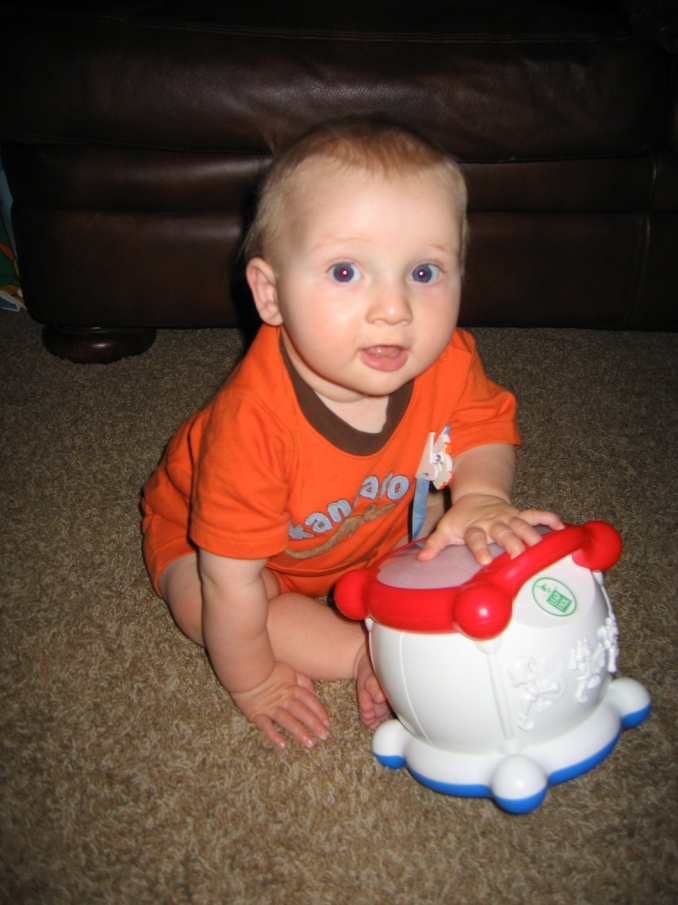 Early Childhood Outcomes Center
14
Calculating Missing Data for Part C
Proxy for missing data =
Number with data for C3/
Exiting Data (618)
Do not expect this number to be 100%
..but we don’t expect it to be 10% either
Early Childhood Outcomes Center
15
Part C: Percent of Exiters included in Outcomes Data
08-09
<10% = 10*
10- 20% = 4
20- 30% = 8
30- 40% = 11
40- 50% = 8
50- 60% = 8
60- 70% = 4
70- 80% = 2
>80% = 1
09-10
<10% = 5*
10- 20% = 4
20- 30% = 6
30- 40% = 8
40- 50% = 5
50- 60% = 11
60- 70% = 9
70- 80% = 1
>80% = 0
*3 states are sampling for Part C. 
Cut off was > 27%.
Calculating Missing Data for 619
Proxy for missing data =
Number with data for B7/
Child count
Do not expect this number to be 100%
..but we don’t expect it to be 10% either
Early Childhood Outcomes Center
17
Percent of Child Count included in Outcomes Data for ECSE
08-09
<10= 11*
10- 20%= 15
20- 30%= 12
30- 40%= 12
40-50% =1
>50% = 2
09-10
<10= 6*
10- 20%= 11
20- 30%= 12
30- 40%= 16
40-50% =4
>50%= 0
*4 States are sampling for 619
Cutoff was > 11%.
Odd Patterns in a or e
a = % of children who show no new skills
Except this to be very small.
e = % of children who maintained functioning comparable to age expectations.
Don’t expect this to be large.
Quality defined as <10% in a and <65% in e.
Early Childhood Outcomes Center
19
Early Childhood Outcomes Center
20
Can we trust these data?
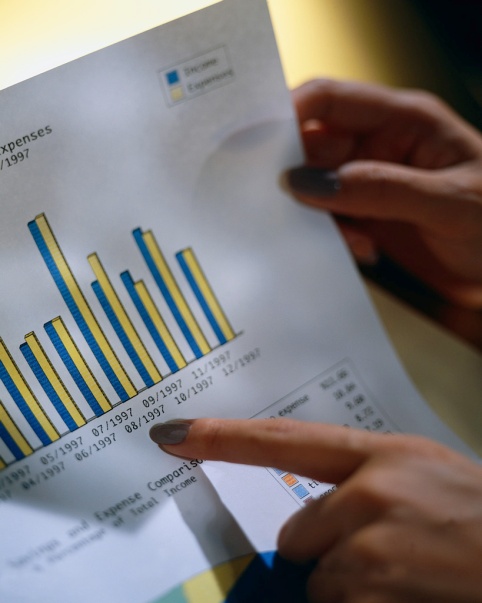 Early Childhood Outcomes Center
21
Pattern checking for validity
Checking across years
How do the 2009-10 data compare to the data for 2008-09?
Checking across methods
How do the data for all states compare to states with highest quality data?
Early Childhood Outcomes Center
22
Part C, Outcome A:  Social Relationships
Part C, Outcome B: Knowledge and Skills
Part C, Outcome C: Meets Needs
Part B Preschool:  Social Relationships
Part B Preschool: Knowledge and Skills
Part B Preschool: Meets Needs
Possible interpretation of the data
Nationally, a high proportion of children who receive Part C and ECSE services are showing greater than expected progress
Nationally, many (over half) are exiting the program functioning like same age peers in at least one of the outcomes.
Early Childhood Outcomes Center
29
Would you agree?
Early Childhood Outcomes Center
30
Should each state’s data look like the national data?
Probably not
More important that each state continue to focus on the quality of its own data
Getting outcomes data on all children who exit
Working with programs whose data look unusual to address possible data quality issues
Early Childhood Outcomes Center
31
Additional information
For information on state activities related to improving data quality and using data for program improvement
www.the-eco-center.org
Early Childhood Outcomes Center
32